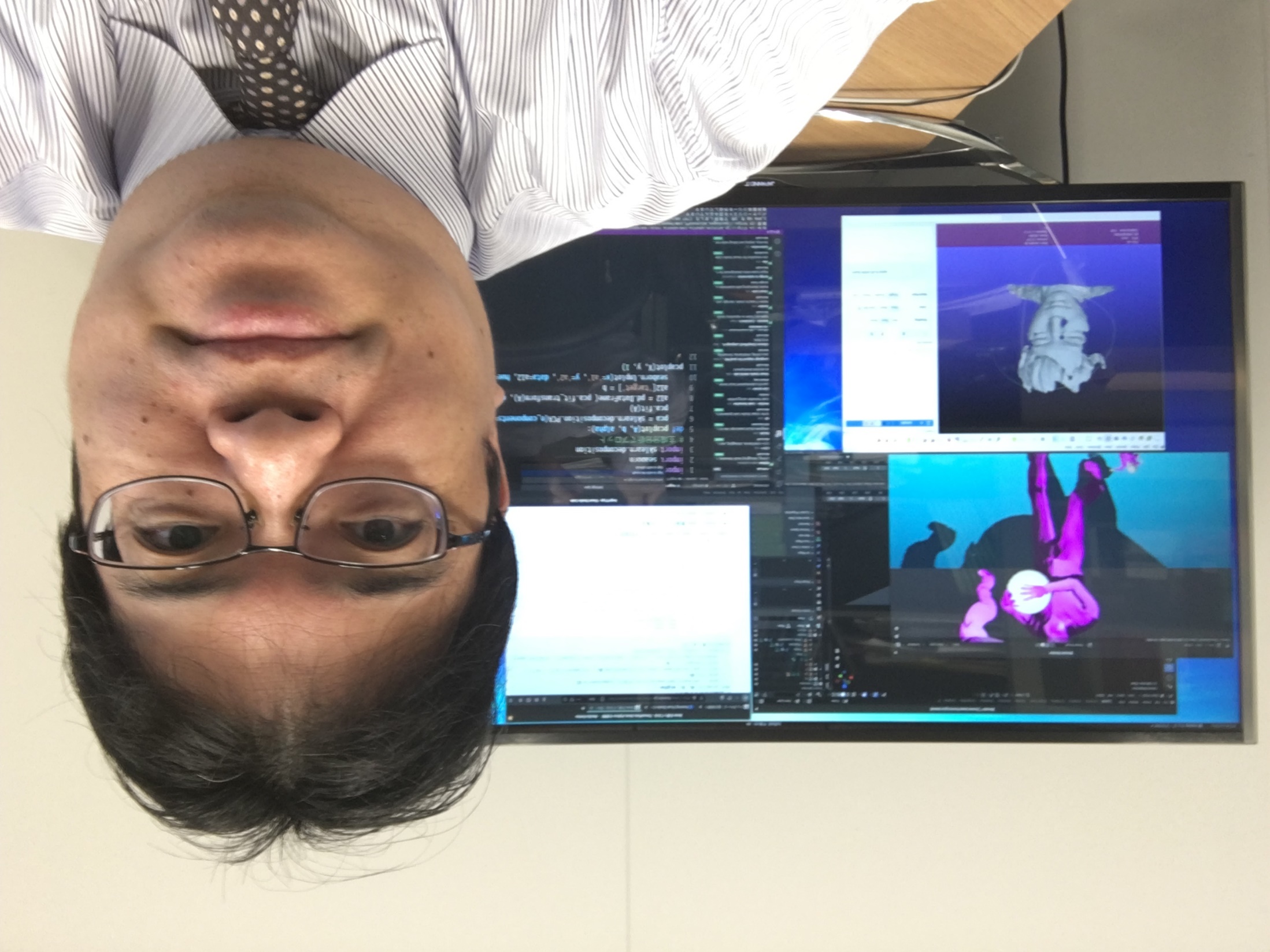 Python 3.9 のインストール (Windows 上)
プログラミング初心者にも，
種々の応用にも
金子邦彦
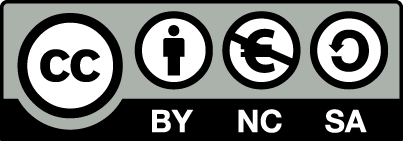 1
Windows でユーザ名が日本語のとき
あとでトラブルが発生するかも

回避策
① Python をシステム管理者の領域にインストール（パソコンの全ユーザの共有領域）
　　　　　　　⇑ こちらで説明
あるいは
② site-packages のディレクトリを，日本語を含まないように設定
2
TensorFlow を動かしたいとき
Python のバージョンが指定されている
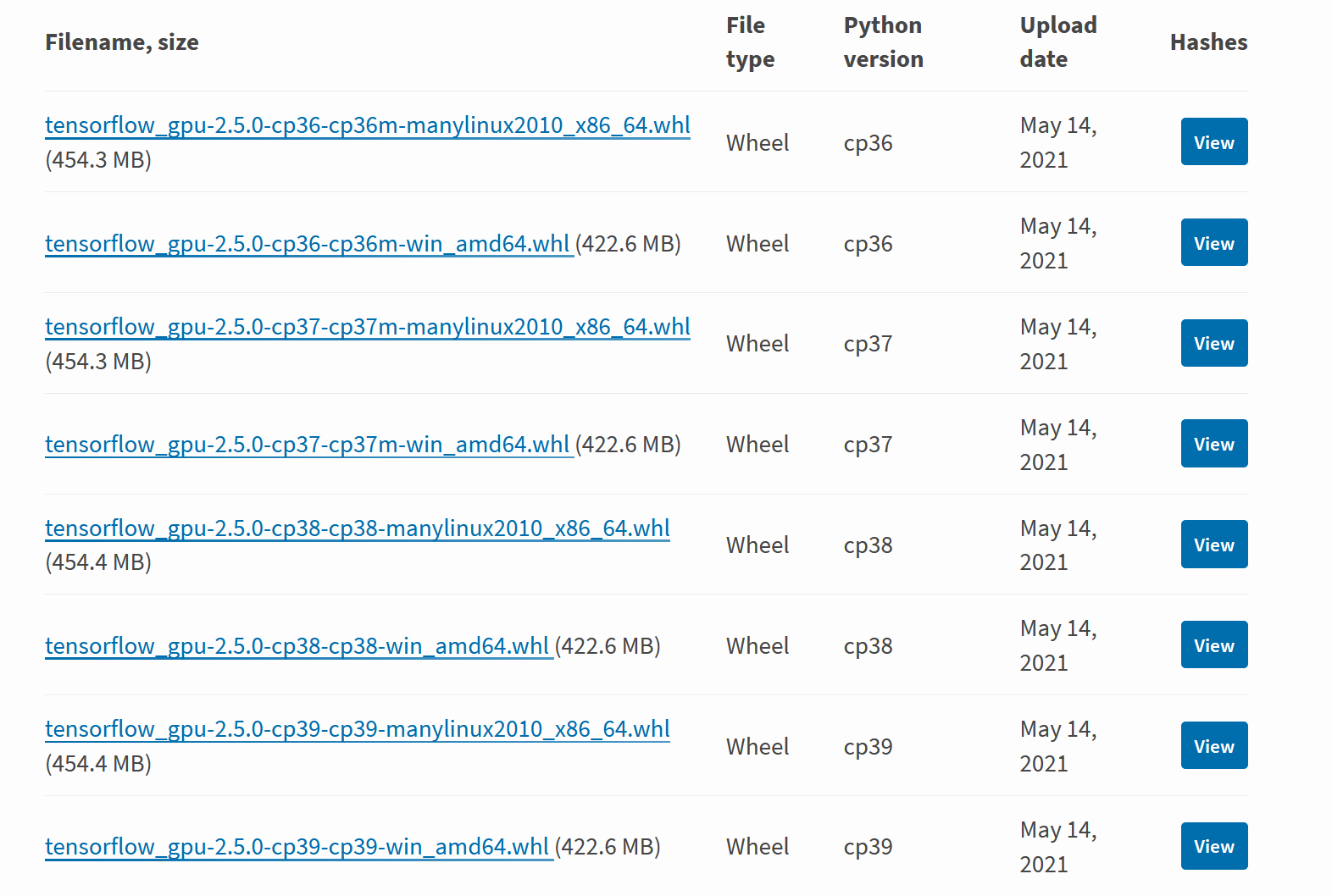 https://pypi.org/project/tensorflow-gpu/#files
最新情報を確認すること
3
Python 3.9 のインストール（Windows 上）
Python
   初心者にも，種々の応用にも向くプログラミング言語．
　多数のパッケージ（PyPI で公開．20万を超えるプロジェクト），
　簡単に使えるパッケージシステム (pip) 　
URL: https://www.python.org










インストールを実演

解説ページ（このビデオの内容）：
https://www.kkaneko.jp/tools/win/python.html
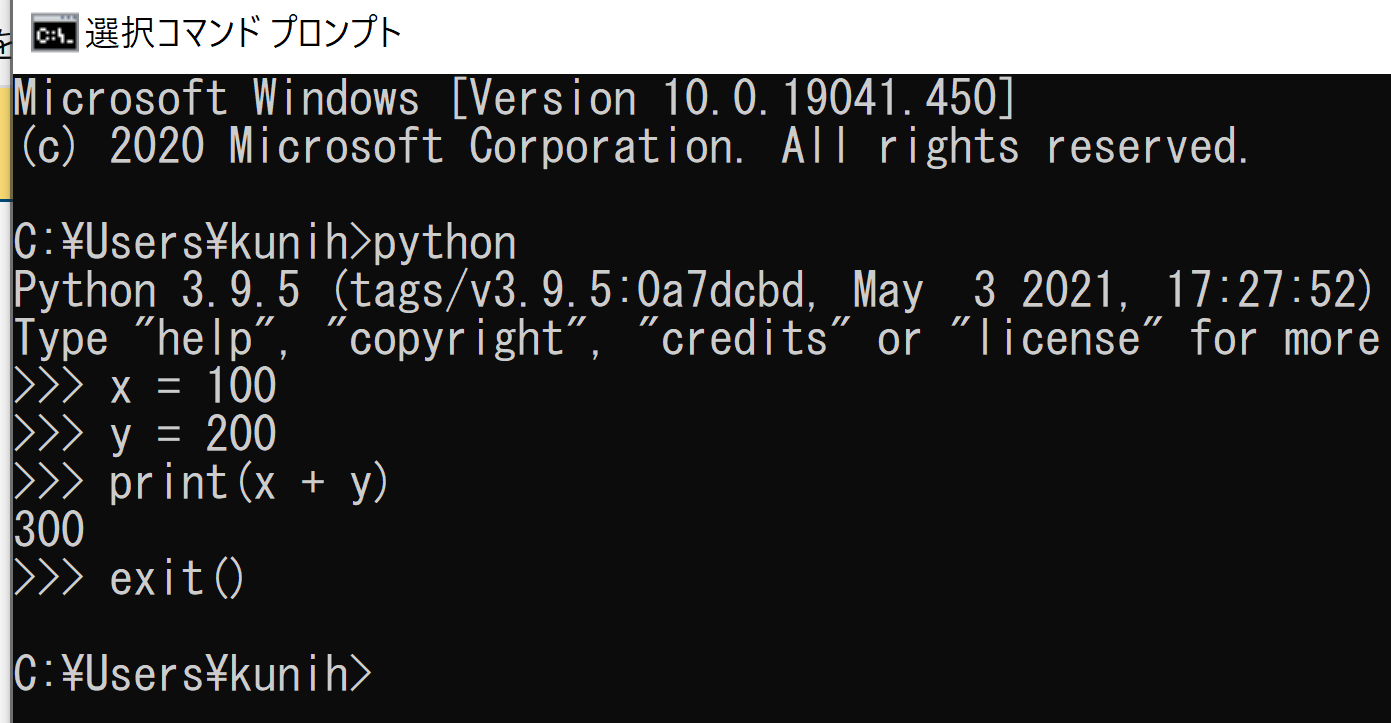 4
インストール手順
① TensorFlow のページで，必要な Python のバージョンを確認
URL: https://pypi.org/project/tensorflow-gpu/#files
② Python の URL 
URL: https://www.python.org
③ Windows 版の Python 3.9 をダウンロードしインストール
④ インストール時の設定
インストーラを管理者として実行
「Install launcher for all users」をチェック．
「Add Python 3.9 to PATH」をチェック.
「Customize installation」を選び，「Install for all users」をチェック．
5
インストールの時に
 「Disable path length limit」が表示されたときは、クリックして、パス長の制限を解除する
⑤  インストールの終了．「Close」をクリック
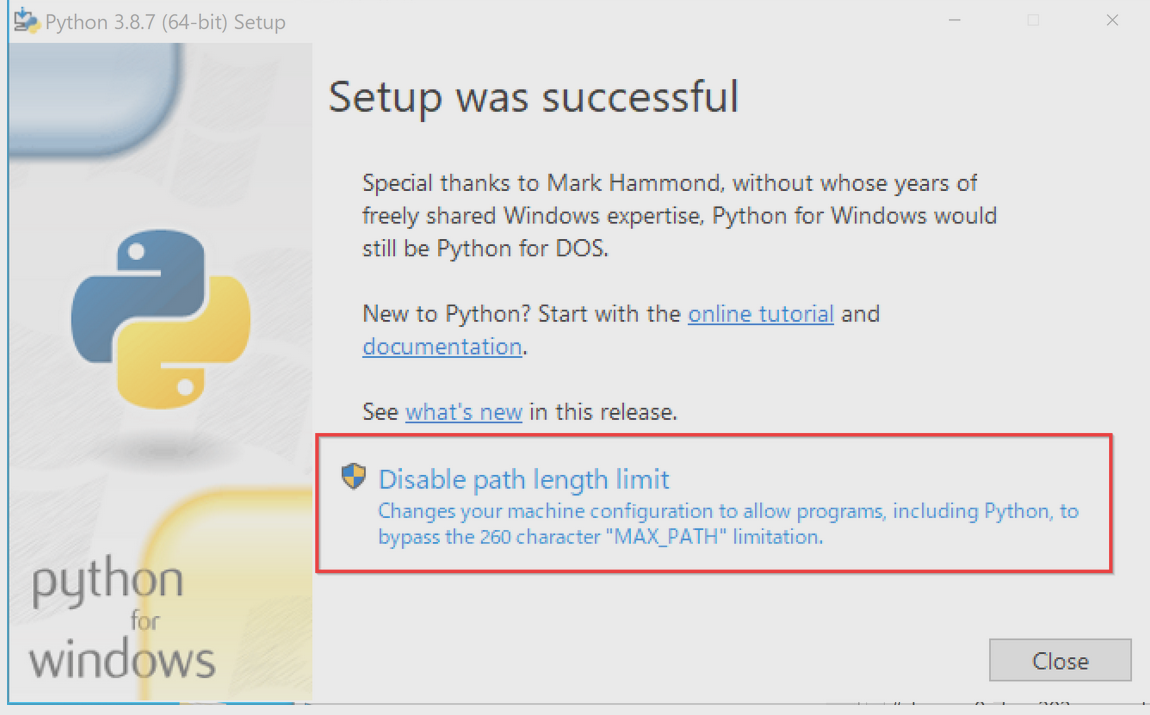 6